Anxiety in Kids & TeensCauses and Treatments
Shannon K. Yockey, LCSW
Webber Middle School
January 18th, 2019
[Speaker Notes: Thank you for being here-
Coffee talk and the turn out-speaks to the need
My experience personally & professionally
My hope is to give information that might be helpful now and over the next few years
A brief over view of anxiety, causes and treatments-cannot give individual advice]
Why are you Here?
[Speaker Notes: Anxiety is a normal reaction to stress, but sometimes what may seem like usual teen struggles can actually be a sign of a more severe anxiety disorder
It’s not your fault-it’s so painful and exhausting at times. 
Anxiety is the body/psyche’s way of getting our attention-our job is not just to alleviate it, but understand what is out of balance-and how to get back into balance
Even my adults-I try and help them appreciate anxiety- our early warning system-
Natural healing given proper conditions]
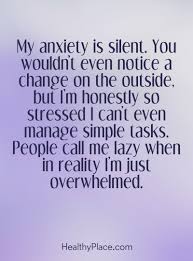 [Speaker Notes: Medical vs. Mental health-silent disease]
What is Anxiety?
Anxiety is an emotion characterized by feelings of tension, worried thoughts and physical changes like increased blood pressure. People with anxiety disorders usually have recurring intrusive thoughts or concerns. They may avoid certain situations out of worry. 
APA: American Psychological association
[Speaker Notes: Researchers asked parents: Is your child more shy or anxious than other children his or her age? Is your child more worried than other children his or her age?
"If the parent says 'yes' to [either] then there's a high degree of predictability that the child will go on to develop an anxiety disorder,
Spectrum of  anxiety- and increases under times of stress]
Goldilock’s Principle
Ventral vagal – relatedness and a sense of calm well being. Polyvagal theory.

Not too hot!

Not too cold!

Just Right!
[Speaker Notes: If you want to improve the world, start by making people feel safer – Stephen Porges poly vagal theory-fight, flight, freeze]
DSM- V Categories of Anxiety Disorders
[Speaker Notes: Trauma & PTSD, OCD- little traumas build up and then just like the last straw- a child/teen seems to lose it over night or over a seemingly small event- It’s gotten to be Too much!
I usually treat- separation anxiety, panic attack, generalized anxiety disorder- a lot of trauma-
There is collective trauma and also mention epigenetics-generational trauma]
[Speaker Notes: Nov , 2017 NY Times – anxiety is impacting 30% of teens an adults-most common mental health issue
Nov 2016 Time Magazine article
Post 9/11, active shooter drills- happens at church, malls, school, yoga class, concerts-general sense of danger – constant hum of 24/7 news coverage and phones and devices- constant noise-2008 recession-global challenges with unrest/migration/climate change (we’re doomed-we’ve passed the dooms’ day clock-general sense of helplessness)
In 2015, about 3 million teens ages 12 to 17 had had at least one major depressive episode in the past year, according to the Department of Health and Human Services. More than 2 million report experiencing depression that impairs their daily function. About 30% of girls and 20% of boys–totaling 6.3 million teens–have had an anxiety disorder, according to data from the National Institute of Mental Health.
Experts suspect that these statistics are on the low end of what’s really happening, since many people do not seek help for anxiety and depression. A 2015 report from the Child Mind Institute found that only about 20% of young people with a diagnosable anxiety disorder get treatment. It’s also hard to quantify behaviors related to depression and anxiety, like nonsuicidal self-harm, because they are deliberately secretive.
a pervasive sense that being a teenager today is a draining full-time job that includes doing schoolwork, managing a social-media identity and fretting about career, climate change, sexism, racism–you name it. Every fight or slight is documented online for hours or days after the incident. It’s exhausting.
Hyper connectedness on their small screens
Facebook – more time correlates with increase in depression/anxiety
Competiveness and lack of clarity where things are going-we’re doomed on the planet-politics, shootings, worldwide unrest
Pressure in high achieving – school pressures and technology
They are the post-9/11 generation, raised in an era of economic and national insecurity. They’ve never known a time when terrorism and school shootings weren’t the norm. They grew up watching their parents weather a severe recession, and, perhaps most important, they hit puberty at a time when technology and social media were transforming society.]
6 Hidden Signs of Teen AnxietyArticle by:Katie Hurley, LCSW
[Speaker Notes: Difficulty in knowing whether it is a normal part of adolescence or a stage-because some of these are part of the changes that normally occur-what we are looking for is not a few days-but consistent trouble over 2 or more weeks-]
Emotional changes
[Speaker Notes: Cutting, self medicating]
Social changes
Physical changes
Sleep disturbance
Poor School Performance
Symptoms of Panic Attacks
Things to Watch out for:
[Speaker Notes: We all need down time- gardening, creative times-typical family over scheduled-kids are on screens while driving to sports or other activities-everyone is so tired-everyone is on screens at home-easier to pick up meals after practices-rehearsals-always on- always looking for the next experience-boredom is very important-elicits need to be creative-people want to be entertained all the time-pressure to keep up-kids do about as well as we do- WWII study]
Parenting Self care
Oxygen mask rule
Kids do about as well as parents
Managing our lives 
Most things are not an emergency
Keep your own cup filled
Have your own hobbies/interests
Fulfill your own soul’s calling
[Speaker Notes: WWII study
Ultimately it is up to your teens to decide how they will manage their anxiety-most just want it to magically disappear-it usually does not-but the maturation process and life experience helps]
Brainstorm
Adolescent development challenges
Partner with our teens
Offer several possibilities
Understand they need to reject our advice
Connection time essential (warning: not often activities we enjoy)
[Speaker Notes: Written for both kids and parents]
Here are things you can do at home to help your child manage his or her anxiety:
Helpful Activities
Time in nature
Yoga
Exercise
Meditation
Family game nights
Family Dinners
Rituals
[Speaker Notes: Trying to help with self regulation-they can eventually manage their emotions/anxiety responses- these help naturally increase sense of well-being-self regulation]
App List
Insight Timer
Anxiety Release based on EMDR
Heartmath
Stop, Breath & Think
Smiling Minds
Time Magazine and New York Times
http://time.com/magazine/us/4547305/november-7th-2016-vol-188-no-19-u-s/

https://www.nytimes.com/2017/10/11/magazine/why-are-more-american-teenagers-than-ever-suffering-from-severe-anxiety.html
Professional Interventions
[Speaker Notes: If medication is utilized discuss limitations-and lack of research on psychotropic use in children
Therapies that get to underlying causes and also help learn skills that assist for a lifetime]
Anxiety is treatable
Strengths develop
We’re in this together
Lots of help available
There is hope
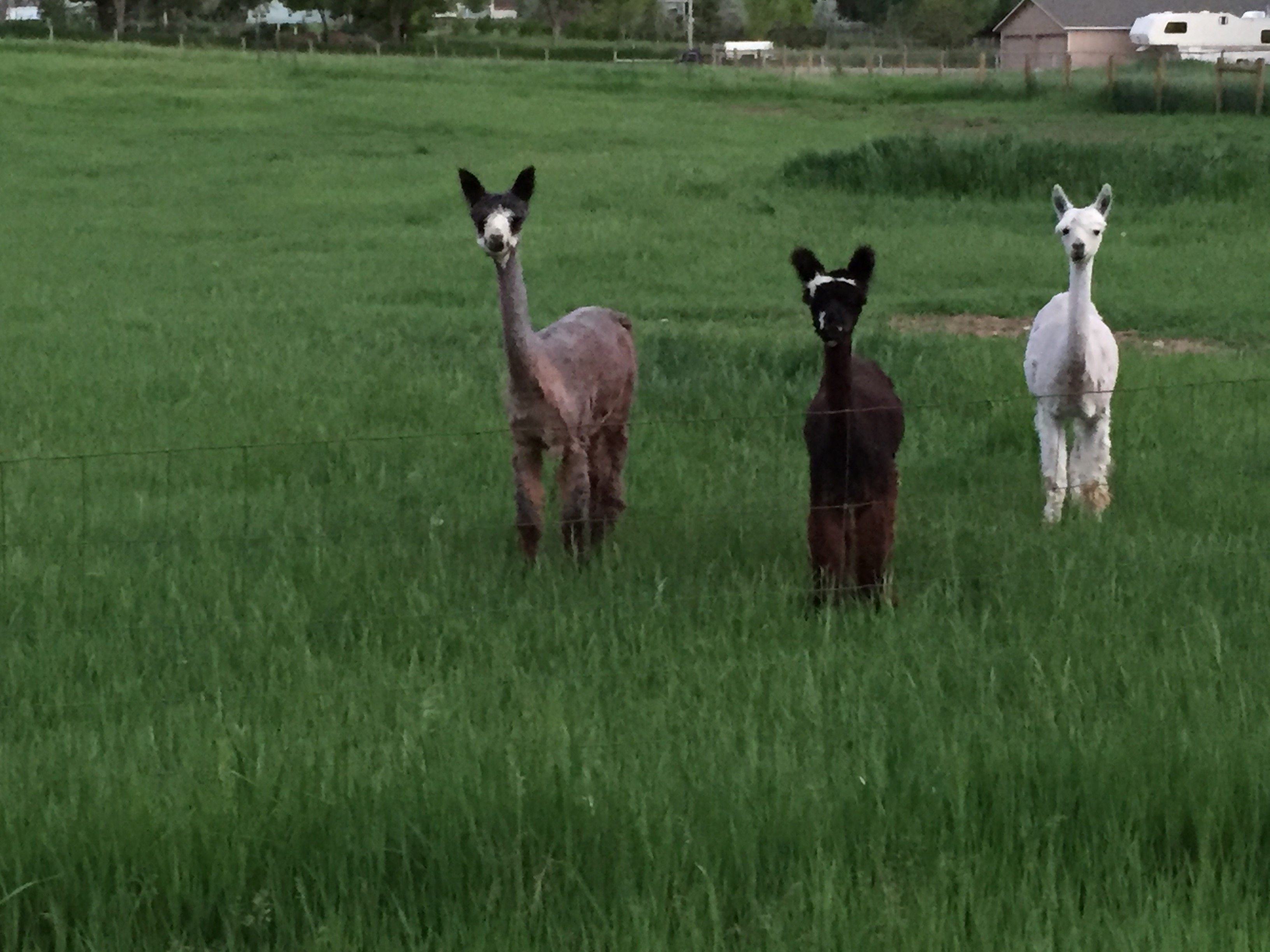 Shannon K. Yockey, LCSW
970-402-7030
shannonyockey@gmail.com
[Speaker Notes: Nature and animals are my biggest stress buster
Thanks for being here- we all benefit in understanding and helping kids in their anxiety]